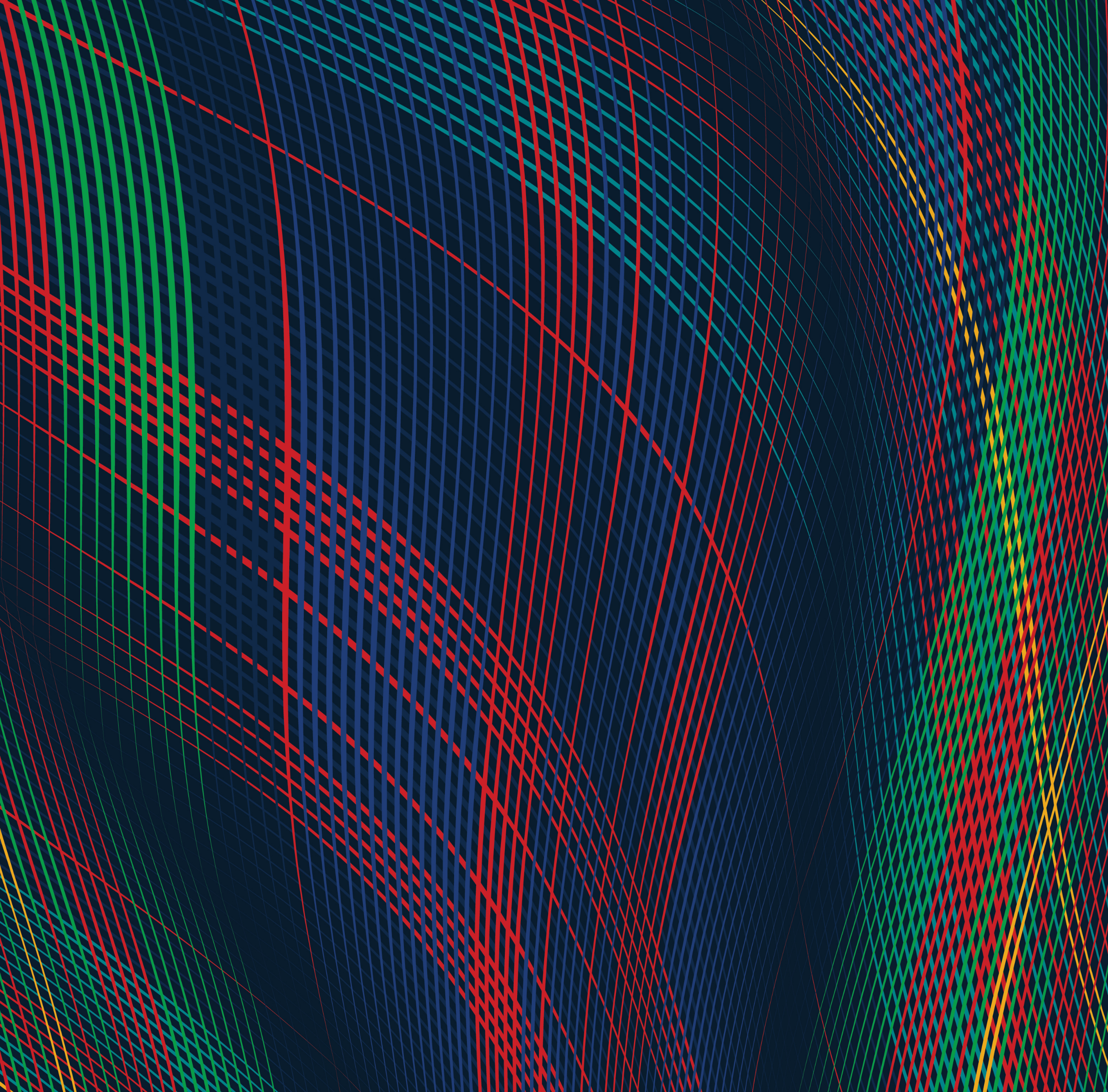 10-315Introduction to MLDecision Trees
Instructor: Pat Virtue
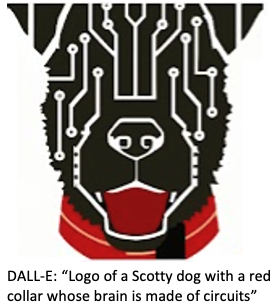 Today
Autoencoders
More course info
Announcements

ML data and notation
Using data to learn
Decision trees
Autoencoders
Previous slides
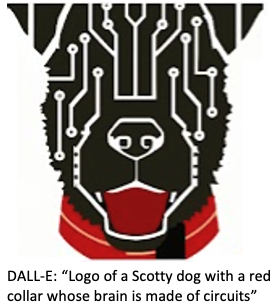 Today
Autoencoders
More course info
Announcements

ML data and notation
Using data to learn
Decision trees
Machine Learning Systems
Three components <T,P,E>:
Task, T
Performance measure, P
Experience, E

Definition of learning:
A computer program learns if its performance at tasks in T, as measured by P, improves with experience E.
5
Definition from (Mitchell, 1997)
Input/Output Tasks
Iris classification
Traffic prediction
Image classification
Image denoising
Medical image recon
Text to image generation
Face generation
Machine Learning
Using (training) data to learn a model that we’ll later use for prediction
Model
Structure and Parameters
Training Data
Input and Measured Output
Training
Prediction
Model
Predicted
Output
Input
Example Dataset: Fisher Iris Dataset
Fisher (1936) used 150 measurements of flowers from 3 different species: Iris setosa (0), Iris virginica (1), Iris versicolor (2) collected by Anderson (1936)
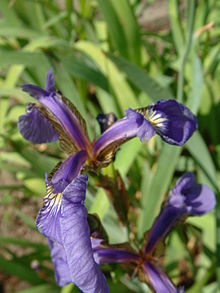 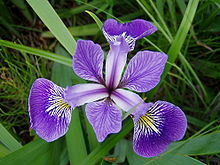 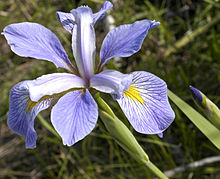 Images and full dataset: https://en.wikipedia.org/wiki/Iris_flower_data_set
from sklearn import datasets
iris = datasets.load_iris()
X = iris.data
y = iris.target
Example Dataset: Fisher Iris Dataset
Images and full dataset: https://en.wikipedia.org/wiki/Iris_flower_data_set
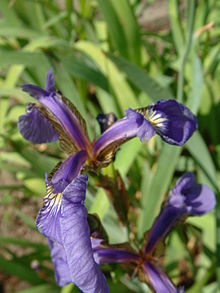 ML Task: Classification
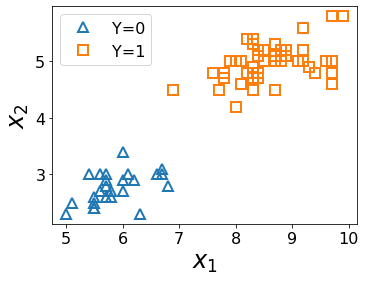 Images and full dataset: https://en.wikipedia.org/wiki/Iris_flower_data_set
ML Tasks
Supervised Learning
Use training dataset to learn “best” hypothesis function

Predict output from input features
Hypothesis function
Need performance measure to determine meaning of “best” function
Supervised Learning
Use training dataset to learn “best” hypothesis function

Predict output from input features
Need performance measure to determine meaning of “best” function
Classification
Images and full dataset: https://en.wikipedia.org/wiki/Iris_flower_data_set
Classification
Images and full dataset: https://en.wikipedia.org/wiki/Iris_flower_data_set
Problem Formulation
Medical Prediction
Problem Formulation
Medical Prediction
Decision Tree
Fetal
Position
Fetal
Distress
Previous
C-section
Medical Prediction
(Oversimplified example)
Vertex
Abnormal
Breech
C-section
C-section
No
Yes
C-section
No
Yes
Natural
C-section
How could we implement training and prediction?
Algorithm 0: Memorization algorithm
Slide credit: CMU MLD Matt Gormley
Piazza Poll 1
Does the memorization algorithm learn?
Yes
No
I have no clue
Slide credit: CMU MLD Matt Gormley
Piazza Poll 1
Does the memorization algorithm learn?
Yes
No
I have no clue
Slide credit: CMU MLD Matt Gormley